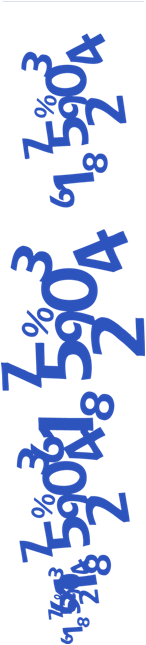 Les attentes et les motivations du public entrant
en 1ere année de Licence Département Histoire
Rentrée  2012
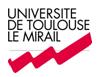 Direction de l’Evaluation, des Etudes et de la Prospective
Observatoire de la Vie Etudiante
Le profil des répondants
Les répondants du Département 
Histoire

L’enquête sur les attentes et motivations des étudiants inscrits en L1 a débuté en septembre 2012. 
Sur les 419 inscrits en L1, 101 ont répondu à l’enquête soit un taux de réponse de 24%*

51/101  répondants sont des femmes.

101 répondants sont des bacheliers dont 52 ont obtenu le bac en 2012. 
24 ont obtenu un baccalauréat littéraire, 27 ont un bac économique et social, 21 ont un bac scientifique, 18 un bac technologique, 7 ont un bac professionnel et 2 ont un bac international.

58/101 ont eu une mention au bac.

 42 sont boursiers.

 15 exercent une activité salariée pendant leurs études.

En fin de terminale certains envisageaient de s’inscrire :
en IEP (25), dans une autre formation (21), en BTS (7), en DUT (4), dans une école des métiers du secteur social (1).

* Au regard des effectifs, les données chiffrées ne sont statistiquement pas significatives. Les résultats sont informatifs.
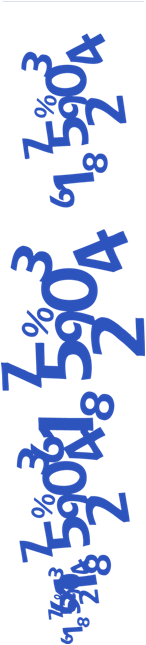 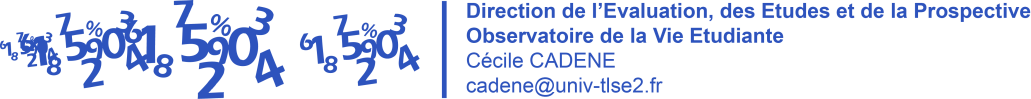 Les motifs de l’inscription
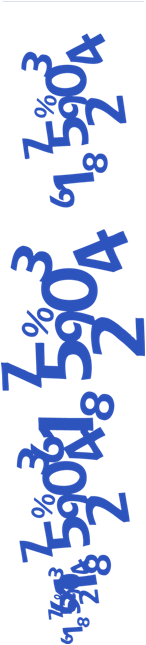 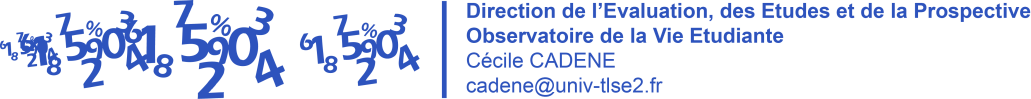 Leurs représentations de l’université
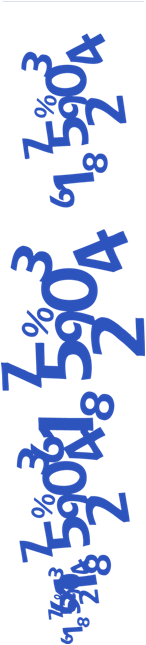 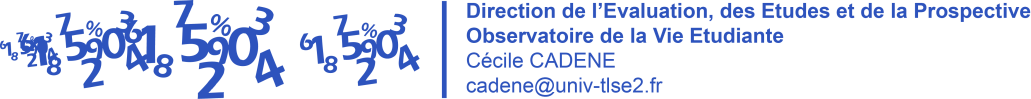 Leurs attentes
Elle doit répondre à l’envie de faire des études universitaires et permettre de réaliser un projet d’études précis et long (master)
Elle doit offrir la possibilité d’acquérir des compétences nouvelles, de se préparer à exercer un métier dans le domaine étudié.
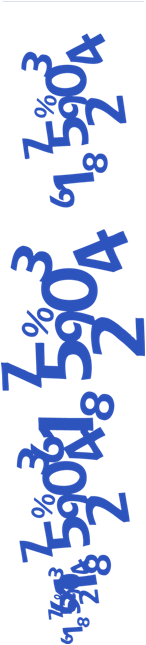 La première année est parfois considérée comme une année de transition entre deux situations durant laquelle la formation universitaire doit permettre d’approfondir des connaissances et de préparer une réorientation.
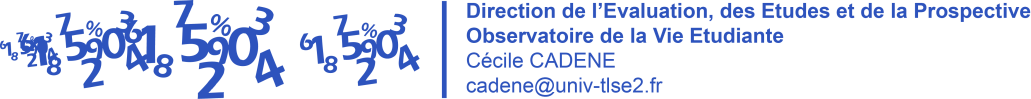 Leur approche de l’UTM
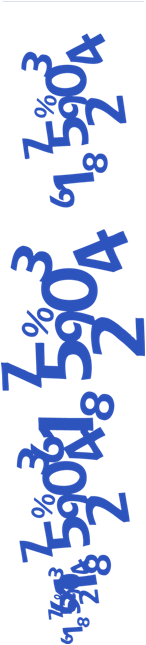 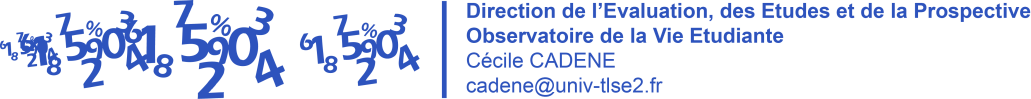 Nous retenons que…
L’Université de Toulouse II-Le Mirail, un vrai choix

Pour 51% des répondants, l’UTM représente le premier choix d’études après le bac.
73% des futurs étudiants se renseignent sur la formation avant de faire leur choix.
Le choix d’une discipline correspond à un projet précis dans 33% des cas. 
L’accueil et l’accompagnement à la découverte de l’université par un pair ont été jugé satisfaisant et utile par 88% des répondants qui en ont bénéficié.

L’importance du projet professionnel
La formation universitaire, du moins en 1ere année, permet, selon eux, de consolider et d’acquérir des connaissances et des compétences nécessaires à la réalisation d’un projet professionnel.
57% des étudiants interrogés déclarent avoir un projet professionnel précis.
Les professionnels de l’orientation s’accordent à dire qu’un projet professionnel précis est un facteur de concrétisation et d’investissement dans les études et dans la réussite.

Le premier semestre, véritable enjeu de la réussite 
Les étudiants pensent que la réussite à l’université dépend essentiellement de la motivation,  de l’assiduité et du travail régulier. 
Une étude de l’OVE sur la réussite en L1, montre que la réussite du 1er semestre est primordiale pour la suite du cursus. En effet, 84% des étudiants qui valident leur 1ère année ont validé leur 1er semestre à la session 1. Une fois la 1ère année validée, les taux de présence et de réussite en licence sont très bons.

L’université comme révélateur de l’autonomie
50% des répondants envisagent l’université comme un lieu révélateur de leur autonomie dans tous les sens du terme. Ils sont 15% à exercer une activité salariée d’environ 20h par semaine pour financer cette autonomie et plus particulièrement leurs études. 

* Au regard des effectifs, les données chiffrées ne sont statistiquement pas significatives. Les résultats sont informatifs.
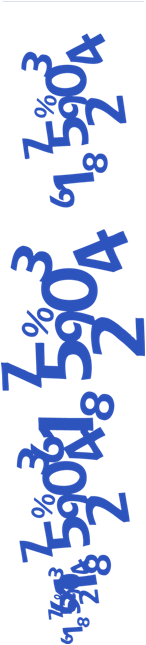 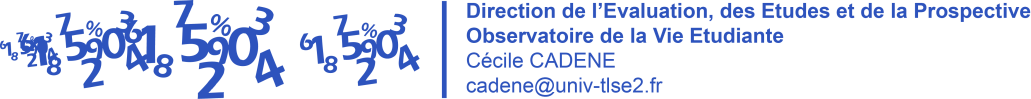